Shortness of Breath
Justin Berkowitz, DO, MS and Guy Carmelli, MD
Objectives
Evaluation of SOB: the H & P
Important Differential diagnoses
What tests to order
Acute management
Disposition
[Speaker Notes: - Discuss important parts of history and physical, can’t miss or otherwise important diagnoses, helpful tests to guide/narrow differential, management priorities, how disposition can vary for seemingly similar presentations (asthma vs CHF).]
Initial assessment
Sick or Not Sick
Primary survey
ABC (IV, O2, Monitor)
Vitals
General appearance
[Speaker Notes: This should be well covered at this point in the students’ medical school career, so primary survey can just be briefly discussed.
Discuss normal vs high vs low for all VS: RR, HR, BP, T. Mention briefly what VS can be used to help differentiate etiology (resp vs cardiac vs other)
ECG - SOB can be a presenting symptom for cardiac disease
Advantages and disadvantages of US vs CXR; time to obtain, operator dependant, etc
Indications for intubation – Respiratory failure: oxygenation vs ventilation; airway protection; expected clinical course; oxygen management and delivery (sepsis)

(SO RAYMOND IS GOING OVER THIS STUFF, SO YOU CAN GO QUICKER AND FOCUS MORE ON THE SOB SPECIFIC STUFF, LIKE U/S VS CXR, WHEN TO INTUBATE…ETC)]
History
Onset
Provocation/Palliation
Quality
Severity 
Timing/frequency
Associated symptoms
Review of Symptoms
[Speaker Notes: Get answers from students for each aspect and how differences can be used to help determine etiology of symptoms.
(I PERSONALLY LIKE OPQRST. SO CAN YOU ADD IN ONSET, RADIATION AND QUALITY?)]
The physical exam
What are you going to look for in the exam?
Vital Signs
Observation
Auscultation
Special exams
[Speaker Notes: Ask students what things to look for any why
Special exams: Egophony, tactile fremitus, whispered pectorliloquy]
Other History-What is pertinent? Why?
PMH
PSH
Meds
Allergies
Fam Hx
Soc Hx
[Speaker Notes: PMH – particularly cardiac and respiratory conditions
PSH – recent surgery, cardiac
Meds – may help in elucidating history if pt doesn’t know specifics of conditions, OCPs, ACE-I
All – medication, food, and environmental, severity of reactions, h/o anaphylaxis
FH – cardiac, coagulopathies
SH – smoking, drugs(cocaine)
Travel history

(SO WHAT ARE PERTINENT FINDINGS IN THE HISTORY…DRUGS, SMOKING, RECENT TRAVEL, HORMONE USE…YOU HAVE TO ASK SPECIFICALLY ABOUT CONTROCEPTIVE, CAUSE MOST WOMEN DON’T CONSIDER THIS A MEDICATION)]
Case 1
Case 1
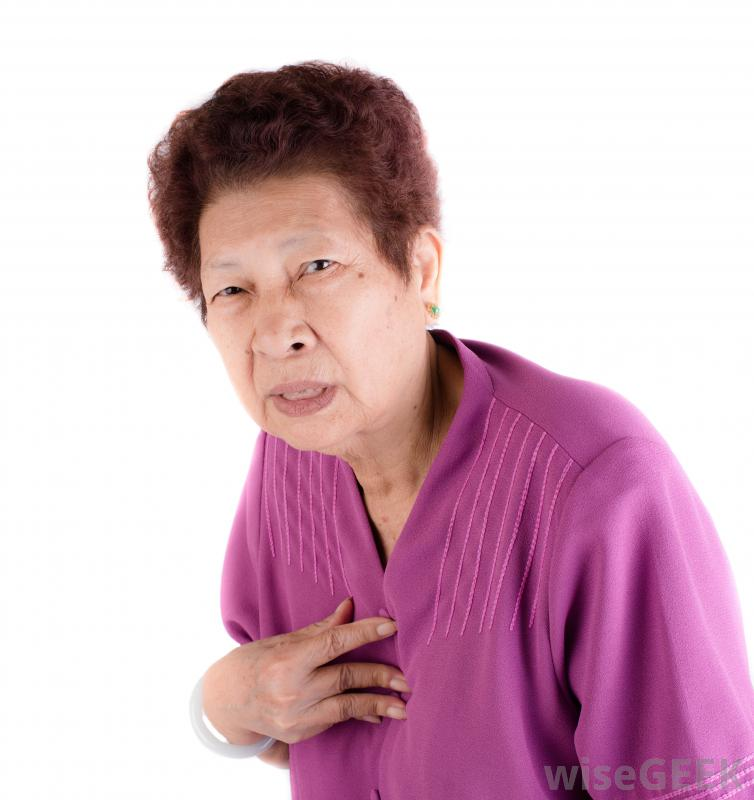 65 yo F presenting acutely 
SOB
[Speaker Notes: Acute pulmonary edema]
ABCs
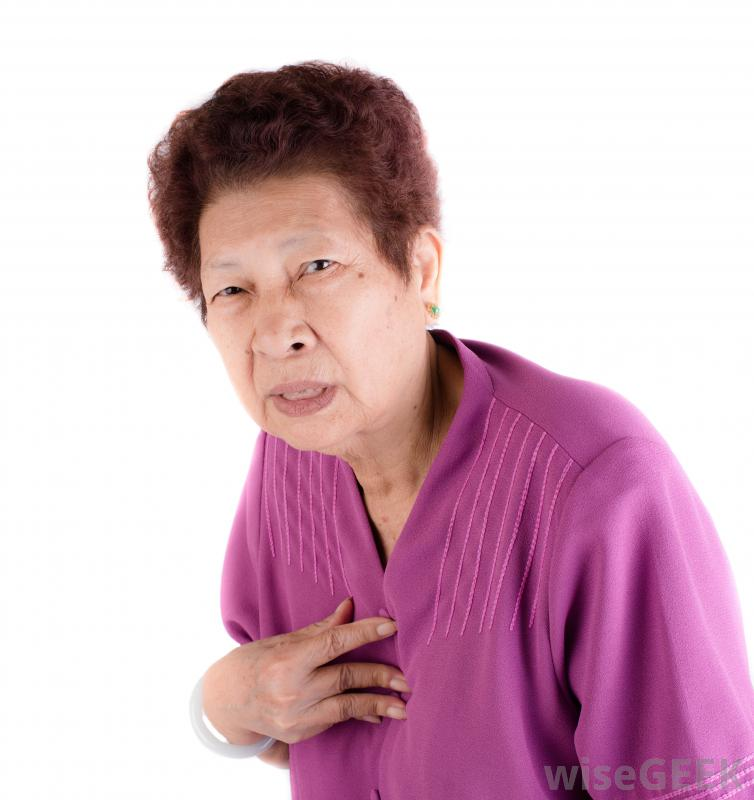 Airway
	She cannot speak, just gestures 
Breathing
	You hear loud crackles all over, supracostal retractions, tachypneic
Circulation
	Pulses strong in all 4 extremities, pale
[Speaker Notes: (CAN YOU ADD IN ACTION ITEMS WHERE YOU CLICK AND DIFFERENT THINGS APPEAR..LIKE ASK- WHAT KINDS OF THINGS DO YOU LOOK FOR IN HER AIRWAY…IS SHE SPEAKING, DO YOU SEE ANY OBSTRUCTION..ETC. THEN ASK, WHAT DO YOU LOOK FOR FOR BREATHING- RESP RATE, BREATH SOUNDS, WORK OF BREATHING, EXTRAMUSCLE USE…ETC).]
Vitals
HR: 130
BP: 185/105
RR: 34
Temp: 98.8
O2 Sat: 99% on 2LMP NC
[Speaker Notes: Ask students for comments/interpretation.]
History (Limited)
65 yo F w/ h/o HTN, CAD awoke suddenly with SOB. She had been having increasing DOE x many months and requiring more pillows when sleeping.
[Speaker Notes: Again, ask students for comments/interpretation.]
What next?
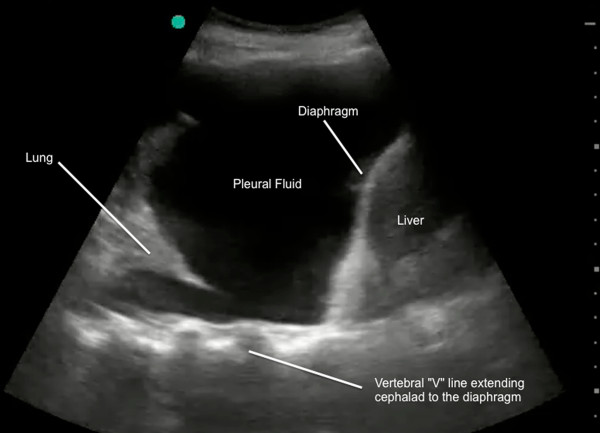 Sono
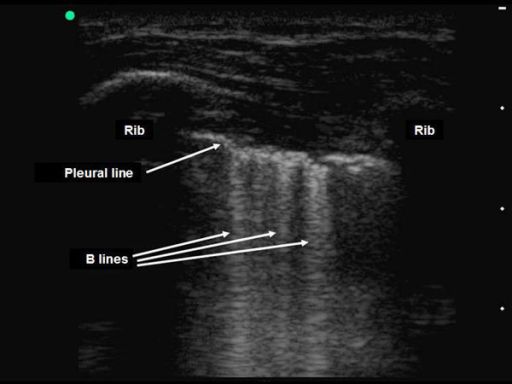 [Speaker Notes: (AGAIN, MAYBE ACTION LINK AFTER THE WHAT NEXT AND SEE WHAT THEY WANT?) Again, not entirely sure what you are thinking.]
Now What?
Recap
 65 yo F, awoke with sudden SOB, hypertensive (185/105), tachypneic, diaphoretic, B-lines
 Sick or not sick?
 SICK! 
Differential Diagnosis  
APE/CHF, COPD, PE
[Speaker Notes: Next steps – CXR, EKG, labs, but point to make is to initiate treatment while waiting for tests; SL NTG, ASA, consider NTG gtt, BiPAP (CPAP), ACE-I, consider lasix]
CXR
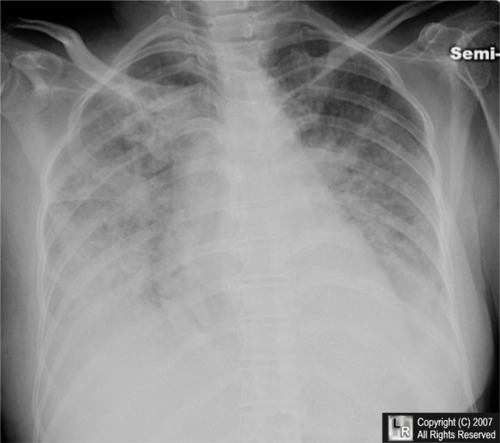 [Speaker Notes: Ask a student to interpret XR.
Pulmonary edema.]
Next steps
What more are you going to elicit in the H&P?
Other tests?
	Labs? Why?
	CBC, CMP, BNP, troponin
EKG? What are you looking for?
[Speaker Notes: Now that patient is more stable - OPQRST
What tests can help determine what caused, or didn’t cause, the acute decompensation? Utility of BNP?
EKG: ischemia, heart strain]
Management
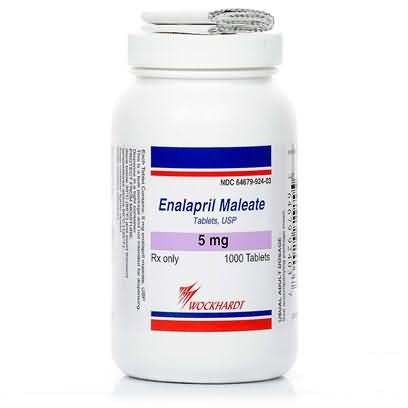 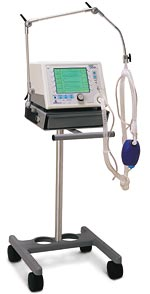 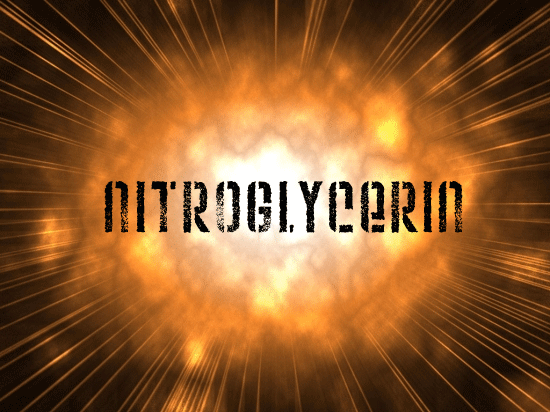 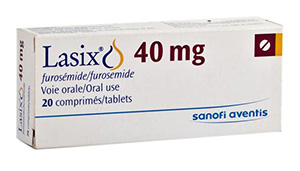 [Speaker Notes: Discuss mechanisms of BiPAP (CPAP), NTG, ACE-I, diuretics in APE treatment. Also, don’t forget ASA.

(SO WHAT IS THE MANAGEMENT?)]
Disposition
CCU/ICU
 Intensive monitoring or drips
Tele
 Now stable
Floor
Case 2
Case 2
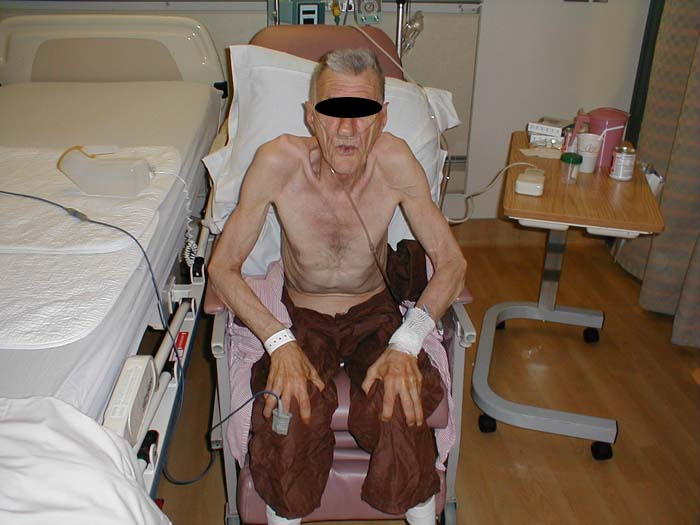 76 yo M presenting acutely 
SOB
[Speaker Notes: COPD exacerbation]
ABCs
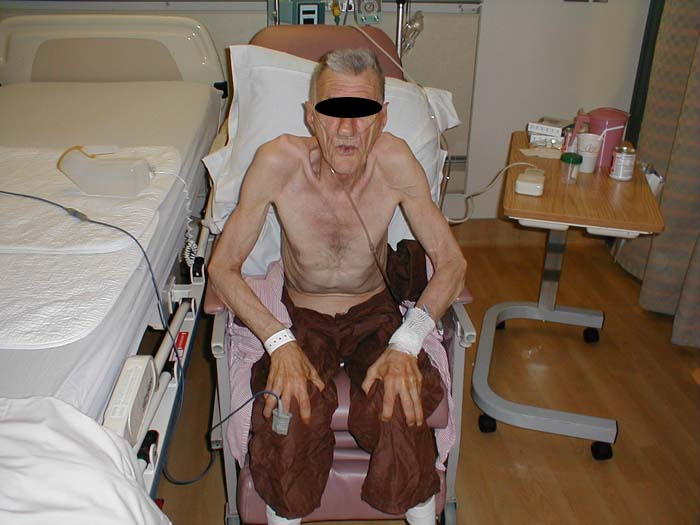 Airway
	Speaks 2 word sentences
Breathing
	Decreased air entry but symmetric, no abnormal lung sounds can be heard
Circulation
	Fingertips are blue, 2+ radial pulses
Vitals
HR: 110
BP: 105/65
RR: 38
Temp: 98.7
O2 Sat: 92% on 2LMP NC
History (limited)
76yo M, 50 pack-year smoker with some “heart problem”, presenting with 1 week worsening cough with sputum, and 1 day worsening chest tightness and respiratory distress
What next?
Sono?
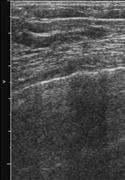 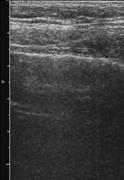 Now what?
Recap 
76 yo M, long smoking history, productive cough, tight lung sounds, hypoxic, tachycardic, tachypneic
Sick or not sick?
SICK!
Differential diagnosis
COPD, CHF, PE, PNA
CXR
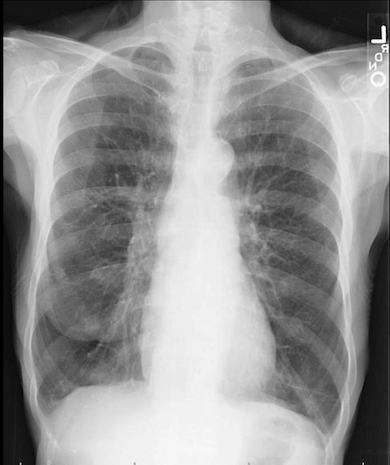 Any other tests?
Labs
What labs do you want and why? Need a reason for each test!
CBP, CMP, BNP?, troponin?
EKG
Treatment
What medicines do you want to administer to your patient?
Ipratropium, albuterol, steroids, abx, NIV
Case 3
Case 3
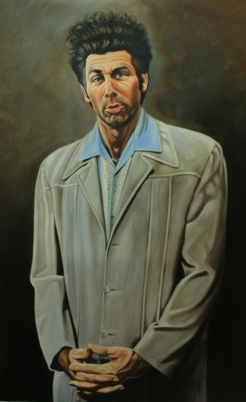 30 yo M, no PMH c/o SOB accompanied by sharp L side chest pain x ~2 hours. He is tall and skinny.
[Speaker Notes: (MAYBE FIND A PICTURE OF TALL AND SKINNY PERSON INSTEAD OF THIS IMMAGE WITH THAT GETTY IMAGE LOGO IN IT. IT LOOKS STRANGE)]
ABCs
Airway
	Speaking in 3-5 word scentences
Breathing
	Mild tachypnea, splinting on L, wincing with deep breaths, decreased BS on L
Circulation
	Pulses strong in all 4 extremities
Vitals
HR: 102
BP: 105/65
RR: 22
Temp: 98.7
O2 Sat: 92% on RA
History (limited)
30 yo M, no PMH c/o SOB accompanied by sharp L side chest pain for about 2 hours. Symptoms started suddenly while walking. He denies, smoking, drinking, drugs, recent travel, and sick contacts.
What next?
Sono
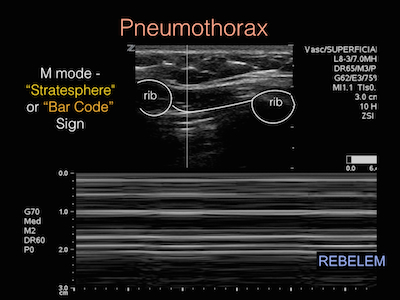 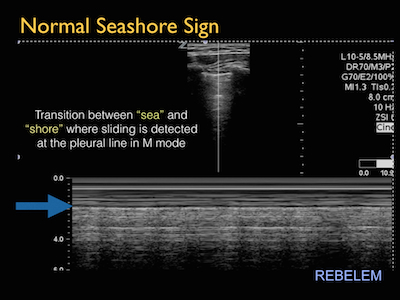 [Speaker Notes: (DO YOU HAVE AN A VIDEO CLIP OF LUNG SLIDDING. DO YOU HAVE M MODE OF SEASHORE SIGN VS BARCODE SIGN?)]
Pneumothorax
What’s your next move?
CXR
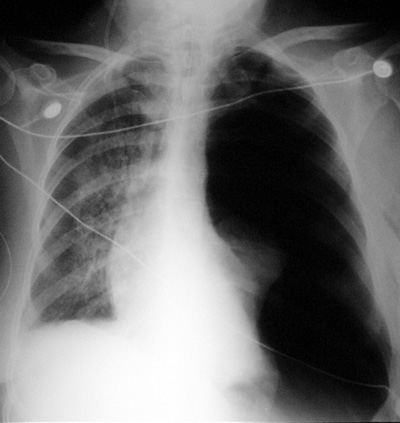 Types
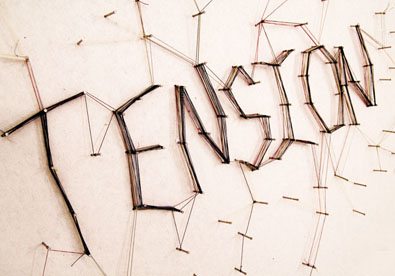 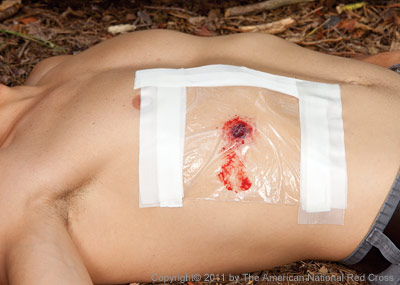 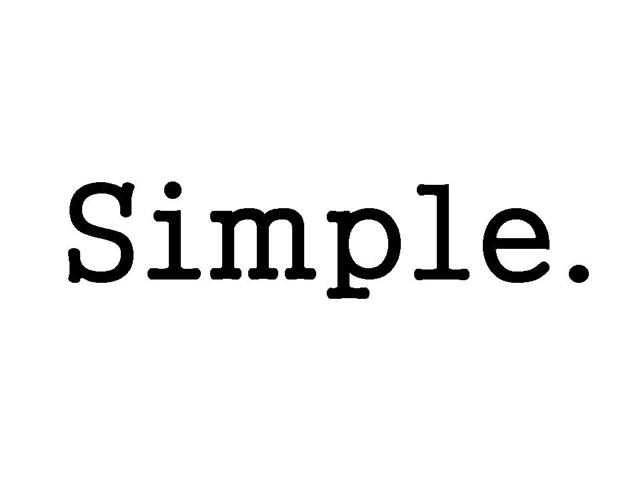 Management
Conservative
 100% O2
Invasive
 Tube thoracostomy
Case 4
[Speaker Notes: 4]
Case 4
15 yo F c/o trouble breathing.
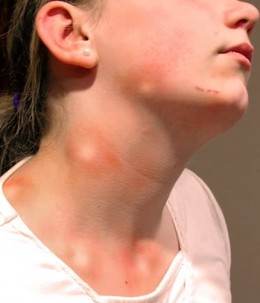 [Speaker Notes: Anaphylaxis.]
ABCs
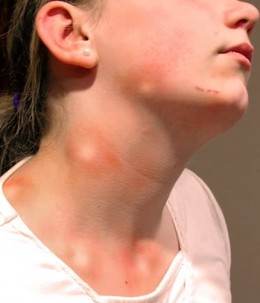 Airway
	Speaking in 1-3 word sentences
Breathing
	Mild tachypnea, mild wheezing diffusely, BS diminished in all fields
Circulation
	Weak pulses, pale, cool, and clammy
Vitals
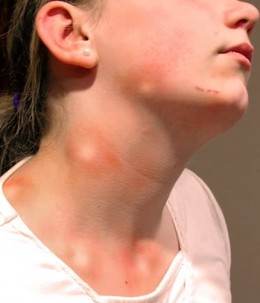 HR: 140
BP: 90/50
RR: 36
Temp: 98.7
O2 Sat: 94% on NRB
History (limited)
15 yo F with h/o asthma with SOB x 30 minutes. She was having lunch with her family at a restaurant when she suddenly started having trouble breathing and itching hives all over.
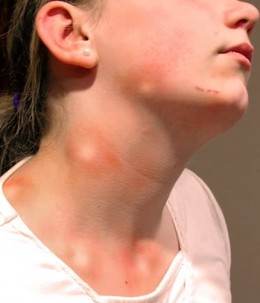 Diagnosis
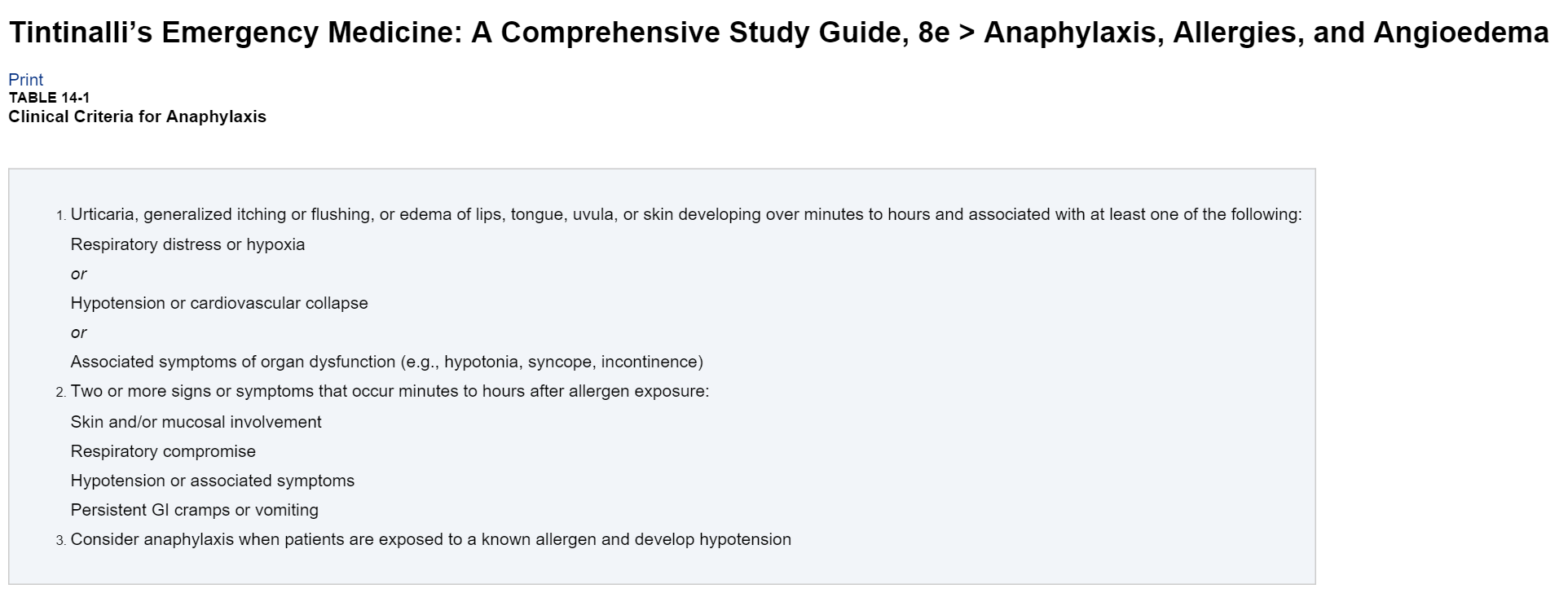 What next?
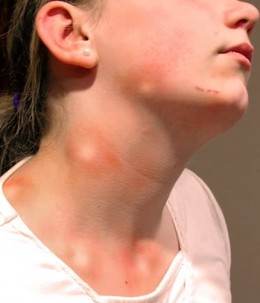 Imaging?
Treatment?
Treatment
What do you want to do?
 Secure airway
What medicines do you want to give?
 Epi, H1-Blocker, H2-Blocker, steroids, IVF, nebs, mag
Summary
ABCs!!
In critical patients treat while you assess
Thank you!
Dr. Guy Carmelli
Dr. Ray Beyda
[Speaker Notes: (PLEASE ADD SUMMARY SLIDE AND THANK YOU AND REFERRENCES) .]
References
Tintinalli’s Emergency Medicine: A Comprehensive Study Guide, 8e
Initial assessment
Primary survey
ABC, IV, O2, Monitor (learn how to do each of these)
Abnormal vitals-what are you going to look for?
General appearance
ECG?-what are you looking for? 
Ultrasound? CXR?
PICK A TREATMENT PATH. Intubation?
[Speaker Notes: This should be well covered at this point in the students’ medical school career, so primary survey can just be briefly discussed.
Discuss normal vs high vs low for all VS: RR, HR, BP, T. Mention briefly what VS can be used to help differentiate etiology (resp vs cardiac vs other)
ECG - SOB can be a presenting symptom for cardiac disease
Advantages and disadvantages of US vs CXR; time to obtain, operator dependant, etc
Indications for intubation – Respiratory failure: oxygenation vs ventilation; airway protection; expected clinical course; oxygen management and delivery (sepsis)

(SO RAYMOND IS GOING OVER THIS STUFF, SO YOU CAN GO QUICKER AND FOCUS MORE ON THE SOB SPECIFIC STUFF, LIKE U/S VS CXR, WHEN TO INTUBATE…ETC)]
Start your resuscitation!
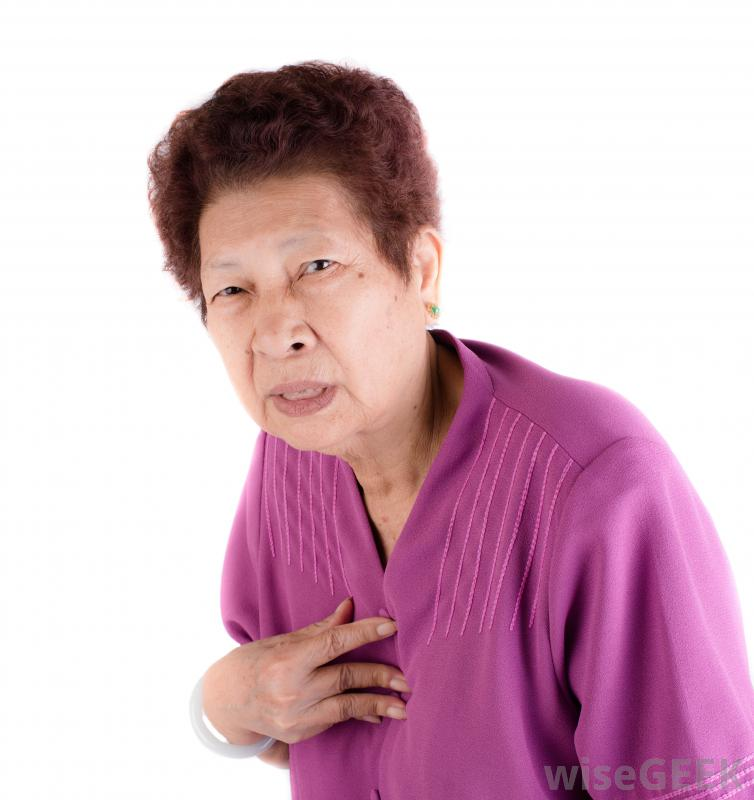 How do I start my resus?
What information do I want?
What observations can I make?
What tests do I want to order?
What treatments do I want to start?
[Speaker Notes: Again, answers from students.
Be sure to discuss PMH and onset in determing eitology.
What does the patient look like? Tiring out? Skin.
Treatments to start quickly, NTG, nebs, etc.]